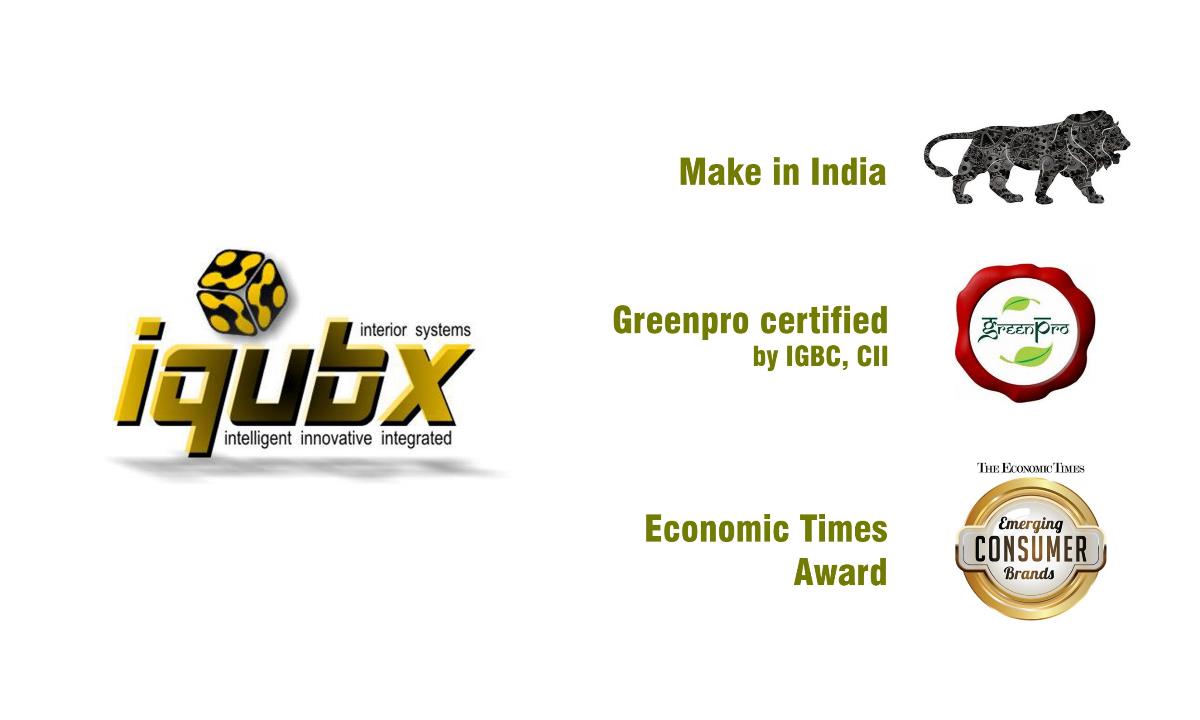 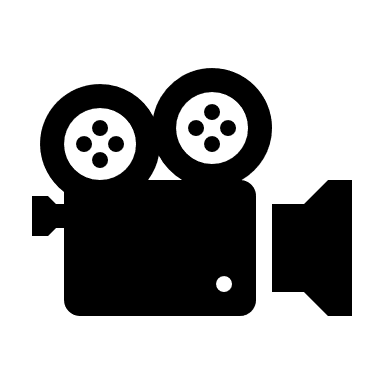 Click here to Watch intro video
Green certified innovative 
modular interior systems
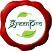 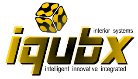 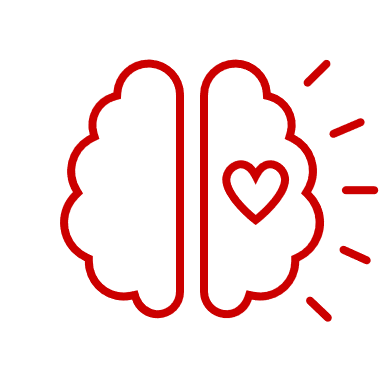 Very innovative

Unique, different and patent applied 

Sophisticated engineering

Very High performance

Made completely in India
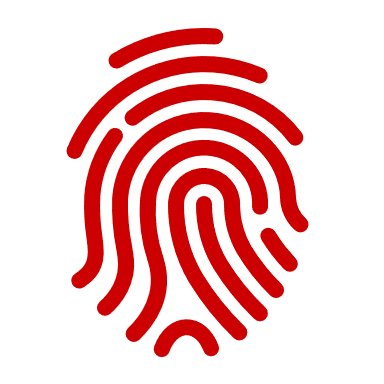 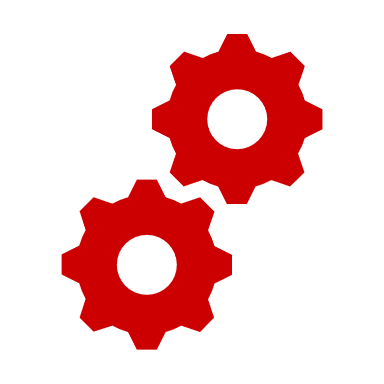 Features
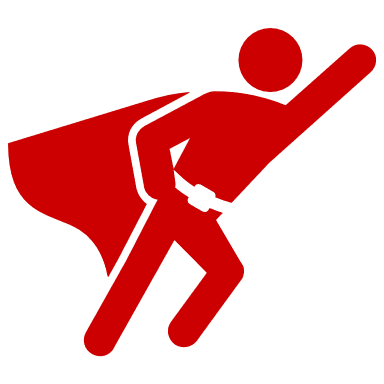 & benefits
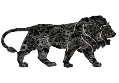 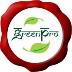 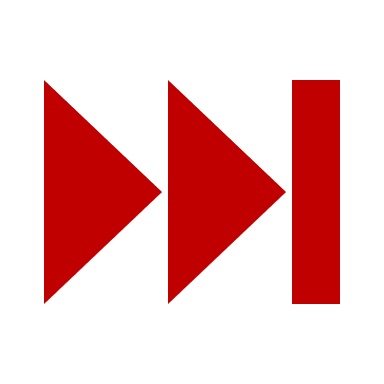 Ultra fast installing
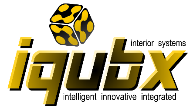 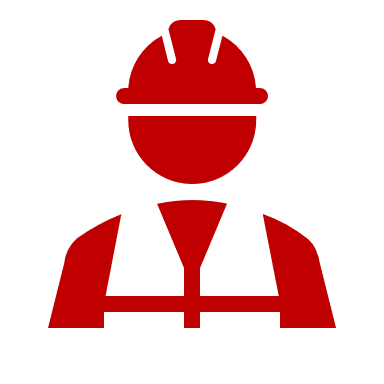 Minimum Human labour on site
Highly Customizable, Modifiable, Relocatable 
in future as per requirements
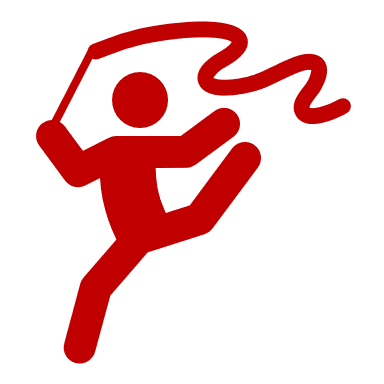 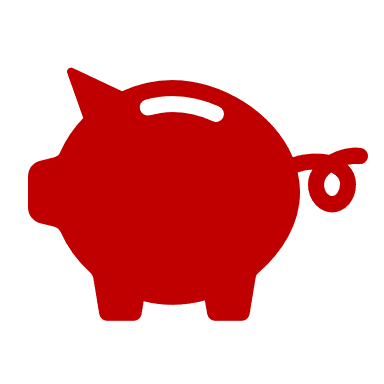 Very economic pricing
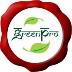 Architects & designers
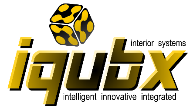 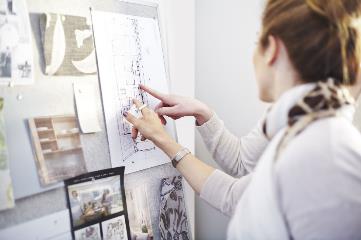 Flexible in design for unique aesthetic expression of architects & designers
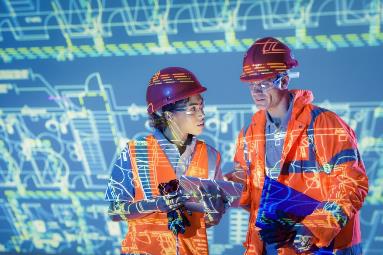 End Users
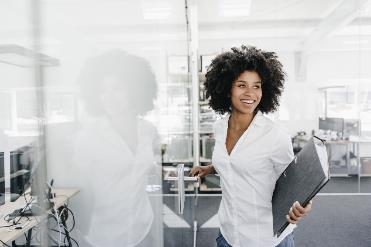 Highly customizable for better product-user fit and changeable as per future requirements
Contractors
Reduce time from many weeks to days with minimum labour
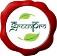 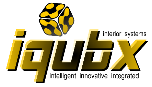 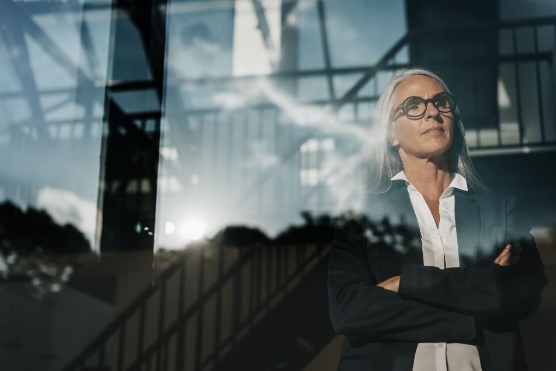 These systems can increase the chance of survival and success of businesses & investors by reducing time of project completion & capital investment

while delivering contemporary & maintenance free interiors which is

customized as per requirements of all stake holders as well which is 

Modifiable / relocatable to serve their future requirements
Business & Investors
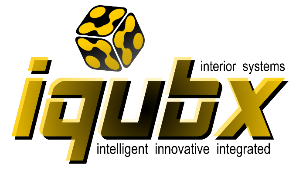 Baffle ceilings | Ceiling trap doors | Glass Partitions | Demountable solid partitions
Paneling | Workstation leg systems & accessories
Floor junction box | Electric floor box | Floor raceways
Open frame rack systems – CTR CDR Racks Partitions
widest range of modular interior systems
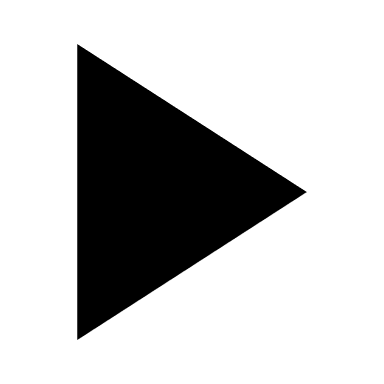 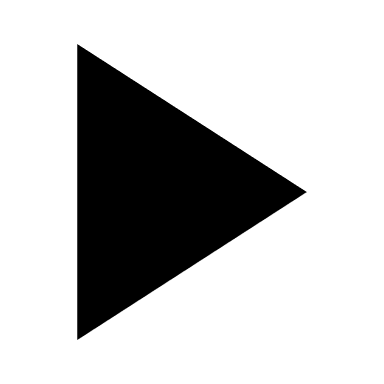 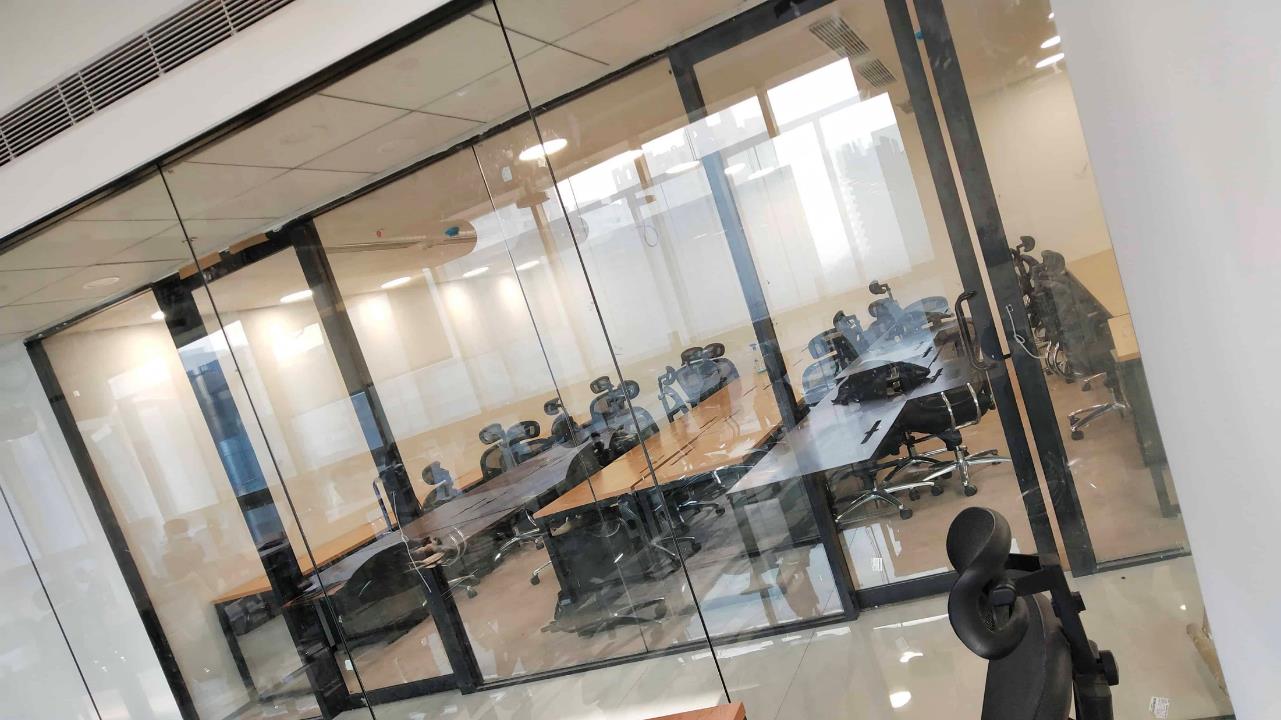 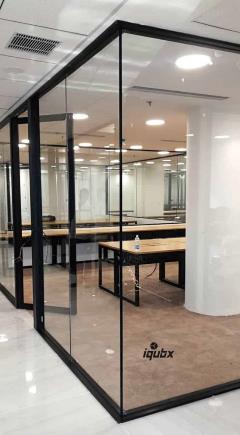 Glass partitions
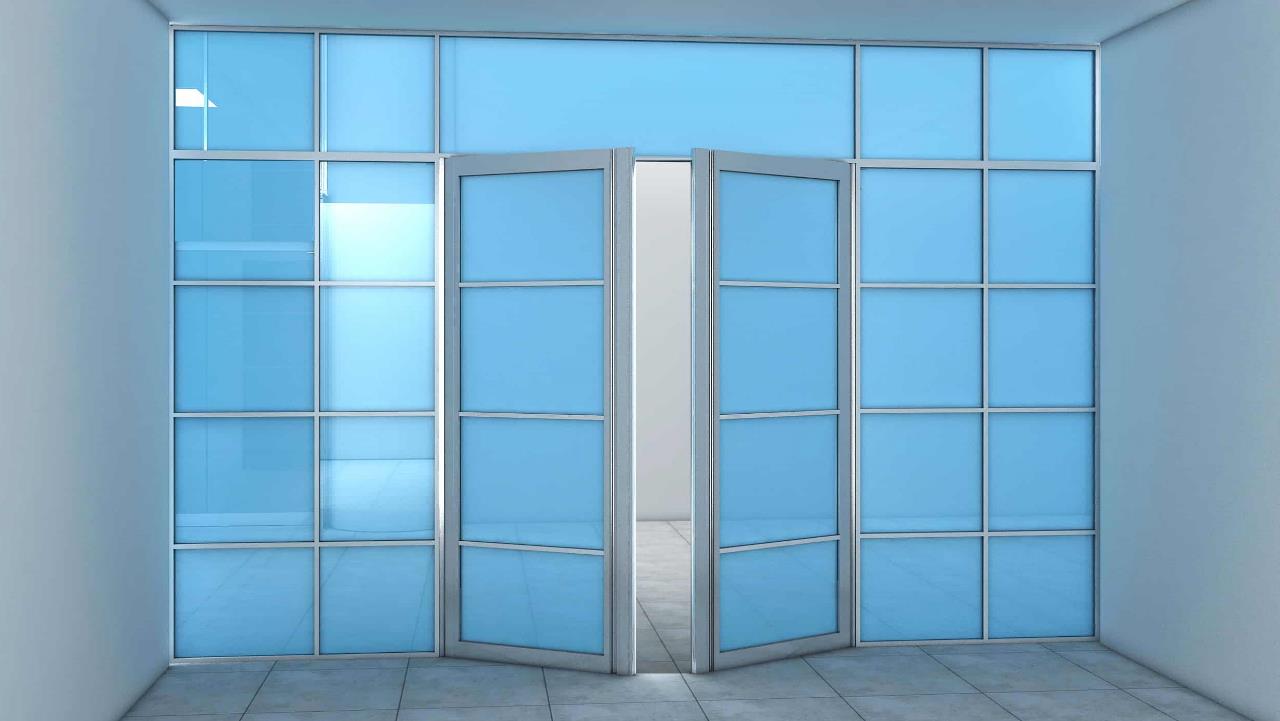 Glass partitions
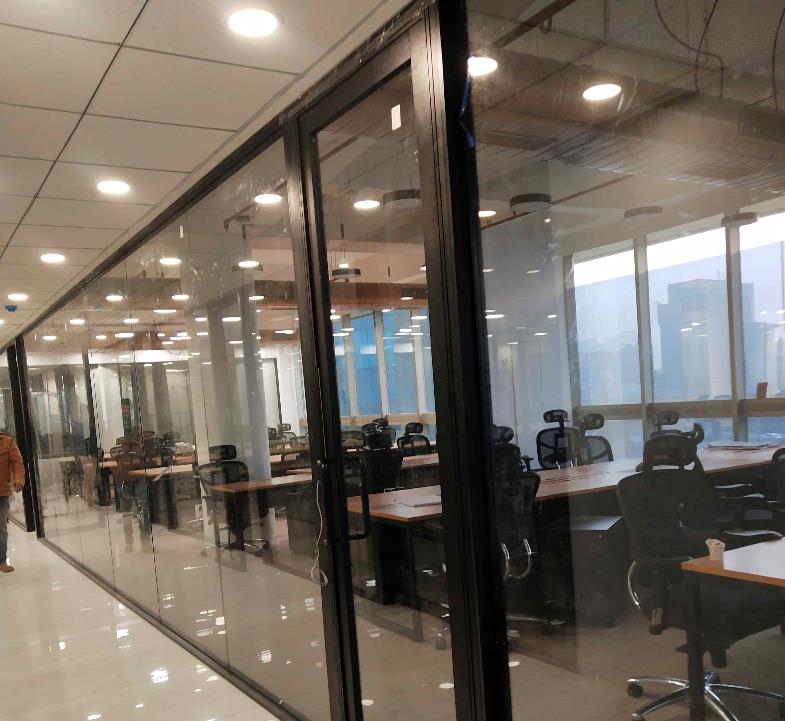 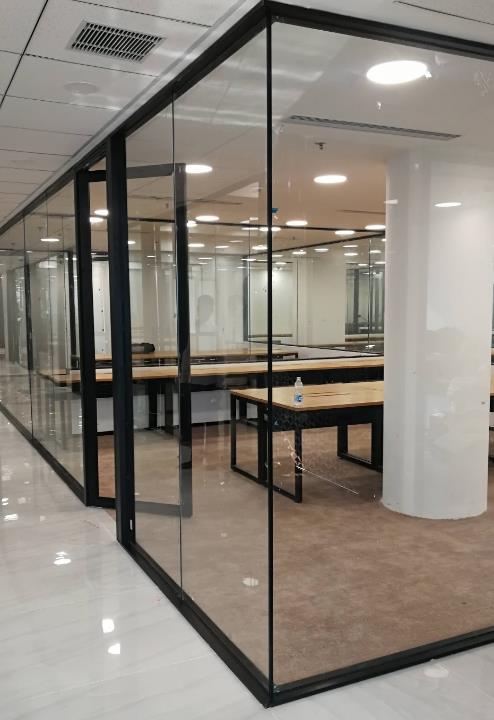 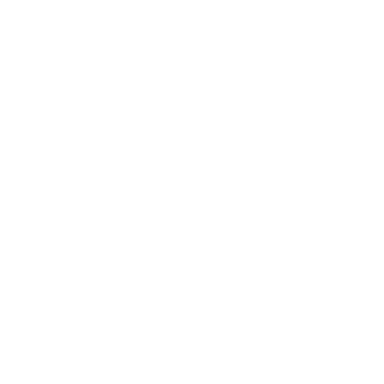 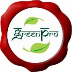 High performance
Modifiable
Fast installation
Relocatable
Click here to Watch product video
High acoustic insulation – noise reduction and privacy
Single glass can be upgraded to double glass and VIG glass for more acoustic performance any time
Highly engineered sections and joinery can reduce time of installation by half
To download go to the webpage
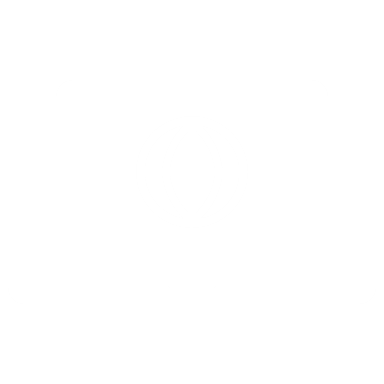 Go to webpage
Glass partitions
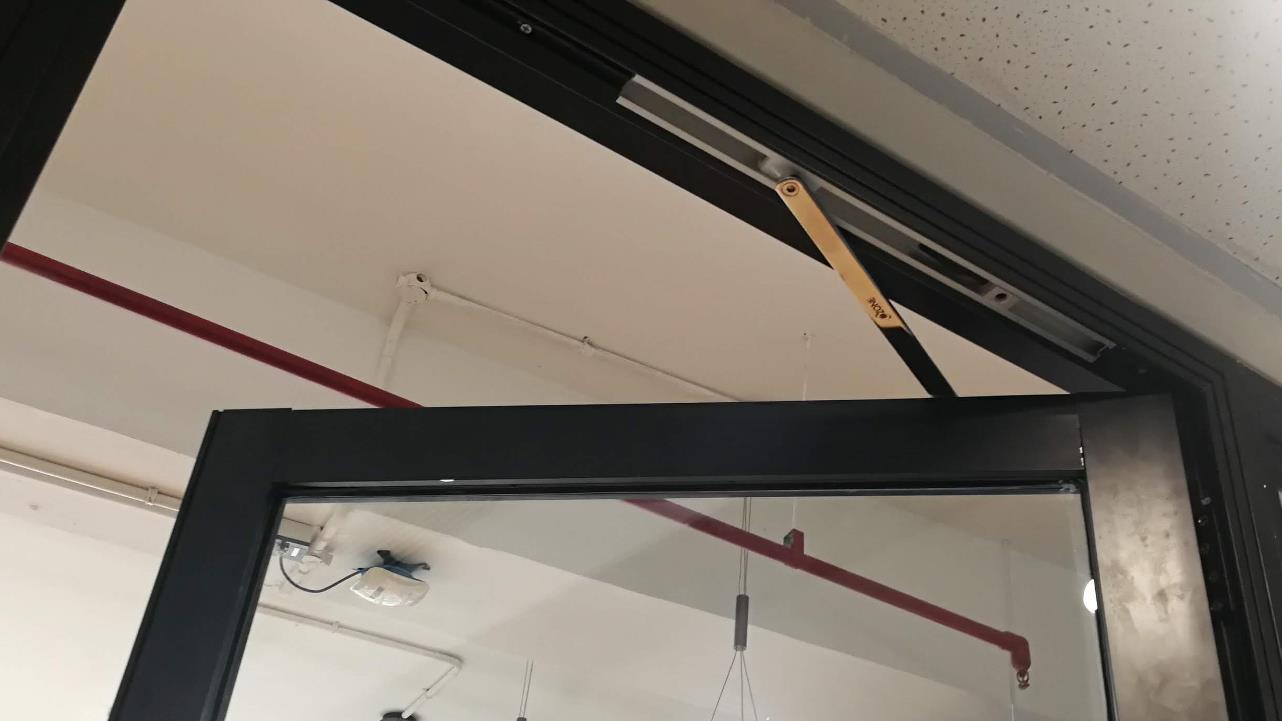 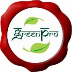 High performance
Unique design
Fast installation
Relocatable
High acoustic insulation – double door seal in door as well as frame
GD01 can have single as ell as double glass and has built in handle
DF01 door frame can be used in partitions as well as walls
Highly engineered sections and joinery can reduce time of installation by half
To download go to the webpage
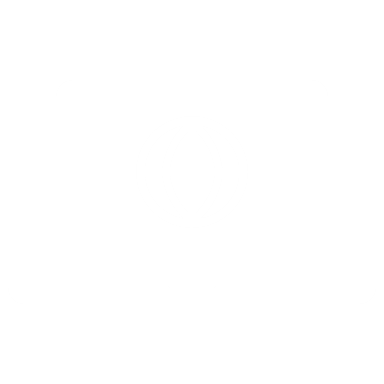 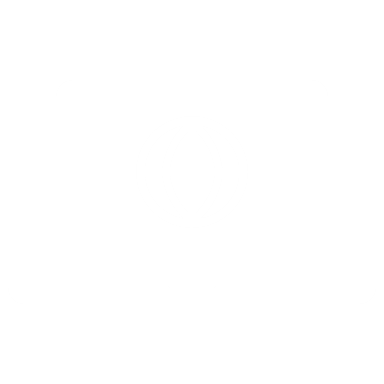 Door frame webpage
Glass doorwebpage
Modular Glass door & frame
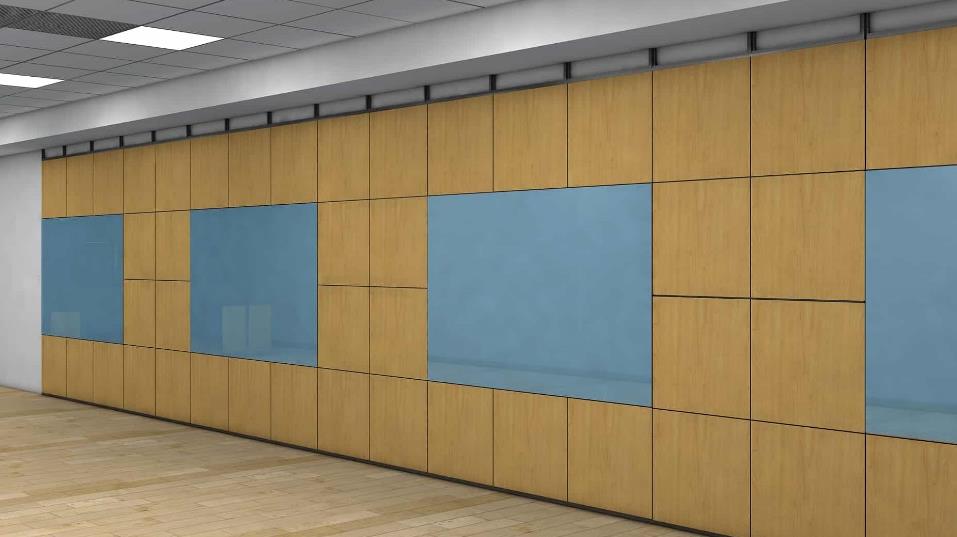 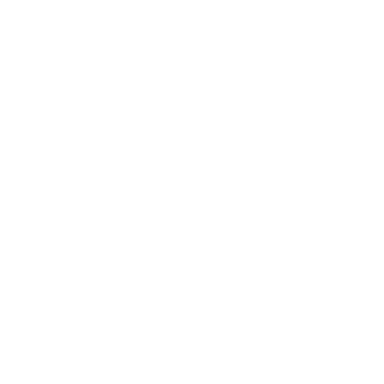 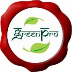 High performance
Removable panels
Fast installation
Relocatable
Click here to Watch product video
High acoustic insulation with multiple gaskets and continuous acoustic insultation inside
Allows changing panels finishes like installing glass writing boards etc any time as well as maintain and changing electrical wirings inside
Highly engineered sections and joinery can reduce time of installation by several times
To download go to the webpage
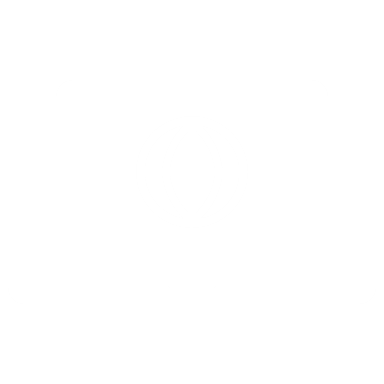 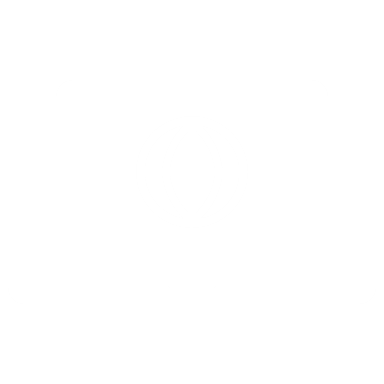 Partition webpage
Paneling webpage
Demountable partition & paneling
11
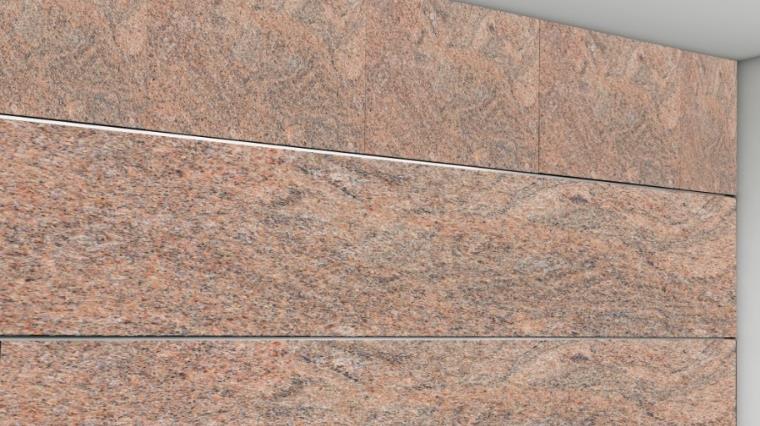 Fast installation
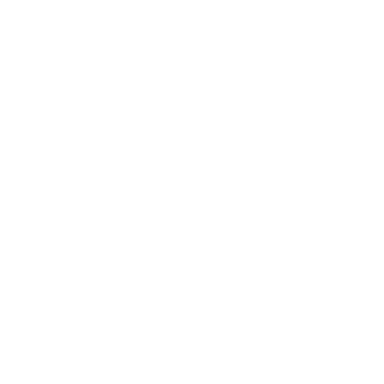 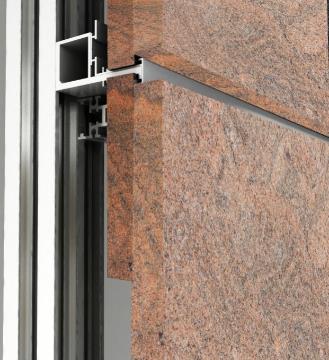 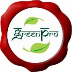 100% dry construction
Removable panels
Relocatable
Being a single stage construction with precut stone, tile or HPL panels, ultra fast construction – can bring down construction time from many weeks to a few days
Click here to Watch product video
Complete dry frame with high engineered section installed by a single team in 1 stage
Allows changing panels finishes any time as well as maintain and changing plumbing inside
To download go to the webpage
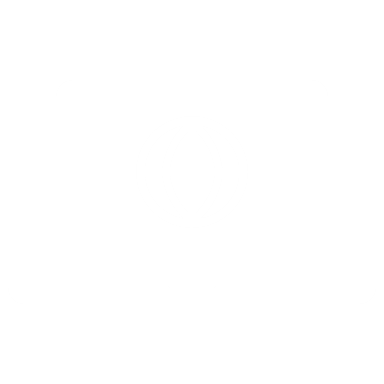 Go to webpage
Dry wall cladding walls
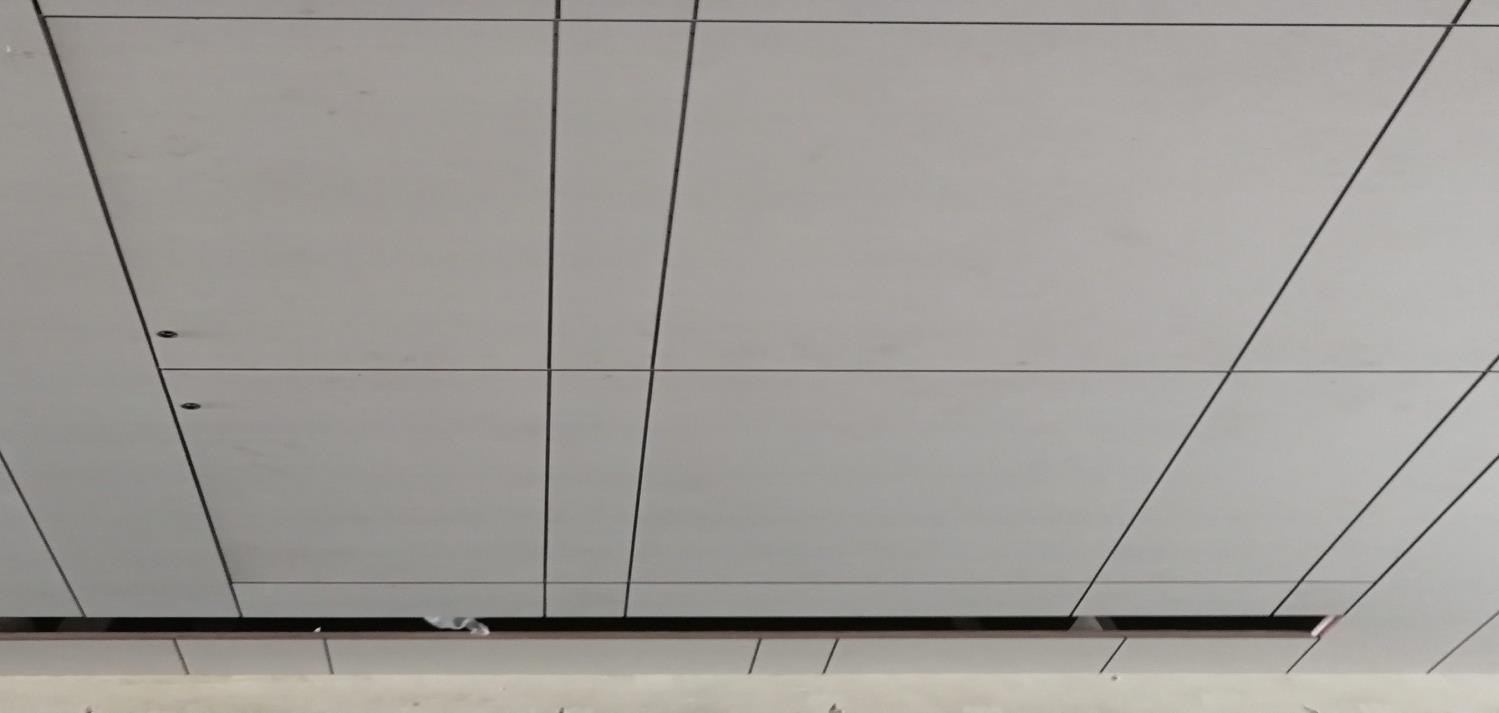 Fast installation
Safe and strong
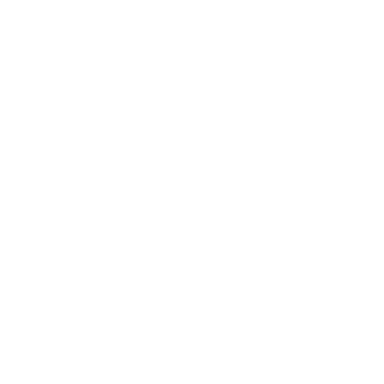 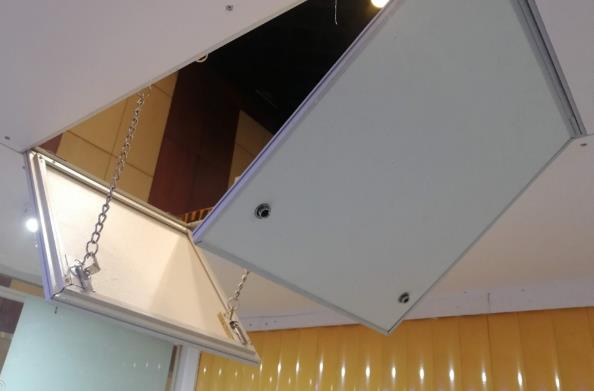 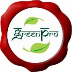 Very big sizes
Unobtrusive
They are very simple and fast to install
They are engineered not to bend or warp and athe shutters cannot fall down dur to inbuilt locking
We make ceiling trap doors of biggest sizes and deliver all over india; We make them as per customer sizes with minimum TAT
They have same finish as rest of ceiling and just a 2mm groove all around
Click here to Watch product video
To download go to the webpage
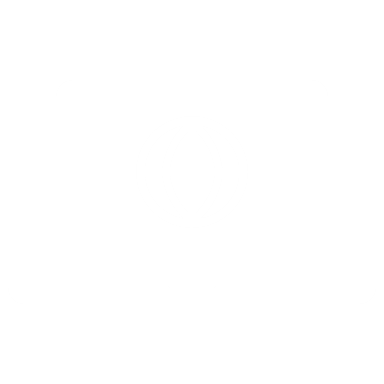 Go to webpage
Ceiling Trap Doors
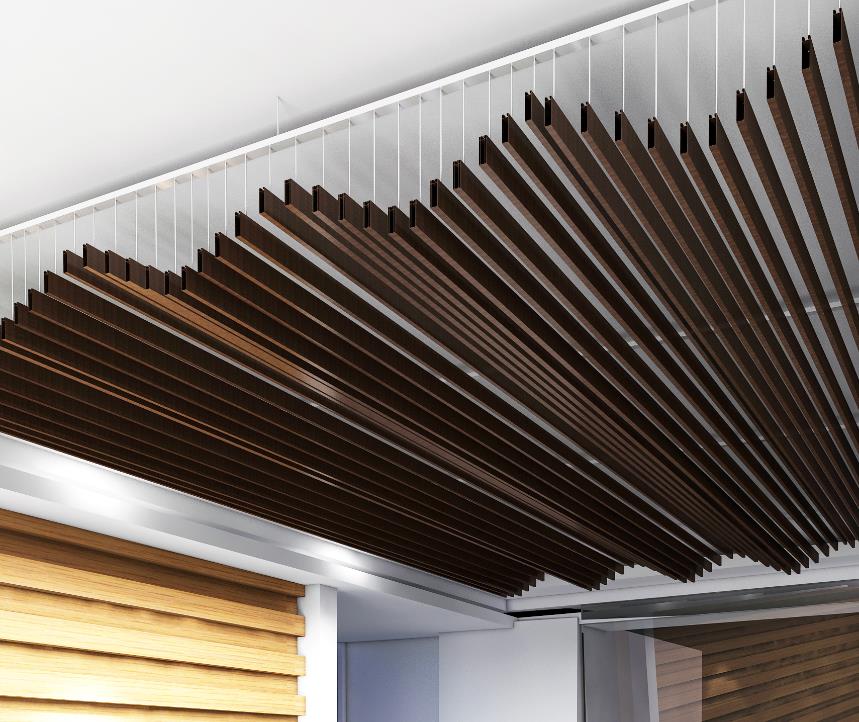 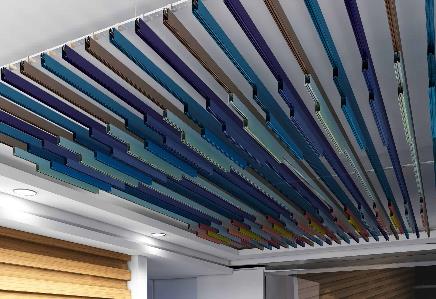 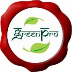 Patent unique designs
Very unique designs not available any where in the world

Baffles with changeable unique finishes like lacquered glass, cork, veneer, printed vinyl, laminate etc

Cost effective Baffles with any height and high NRC value

Stackable modular baffles

Baffles in solid colours as well as wood finishes
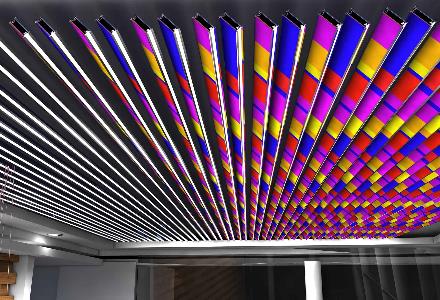 To download go to the webpage
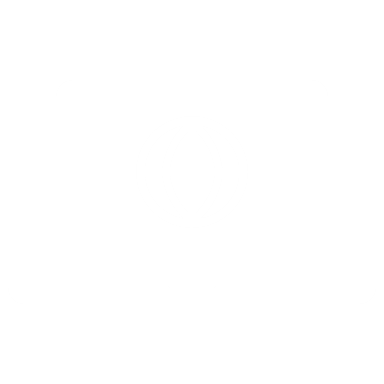 Go to webpage
Modular Baffle Ceilings
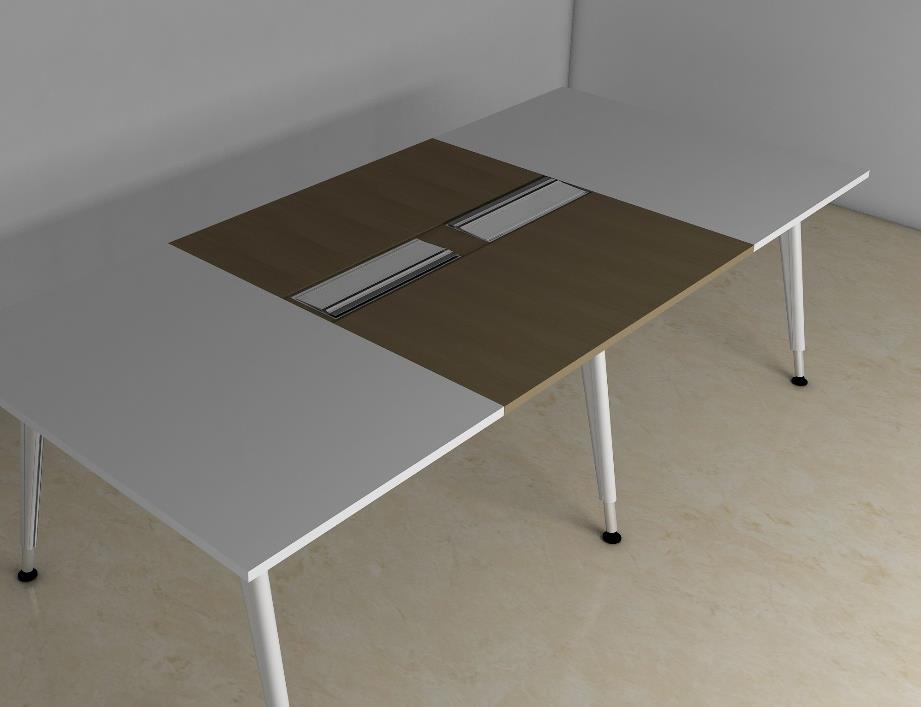 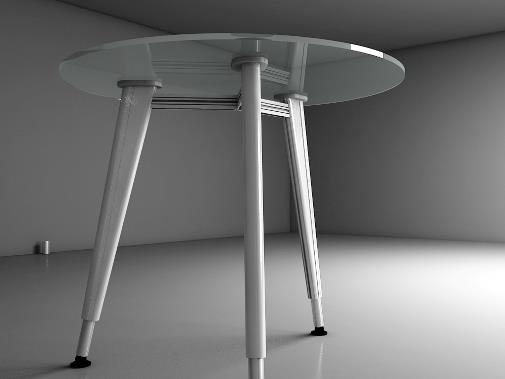 Go to webpage
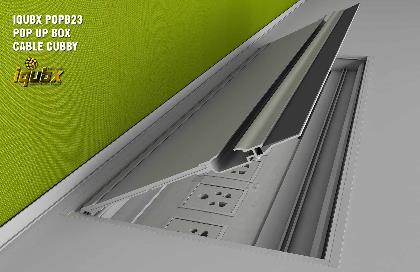 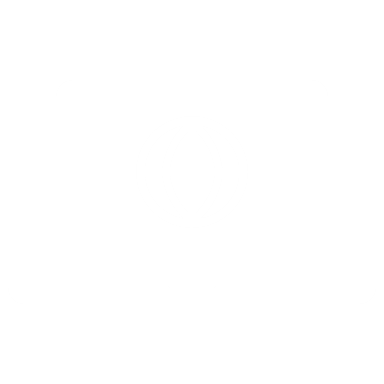 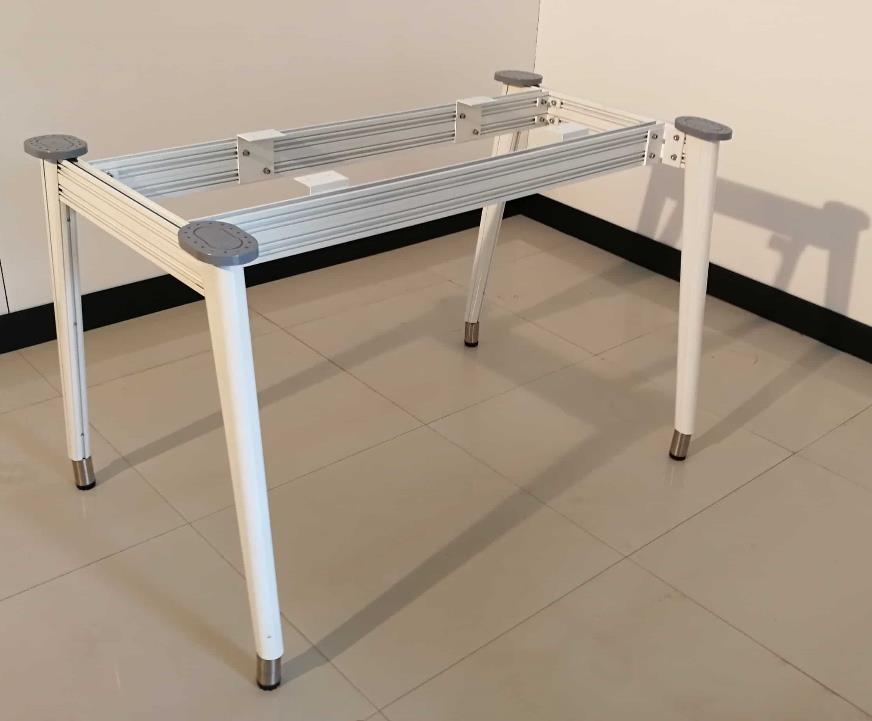 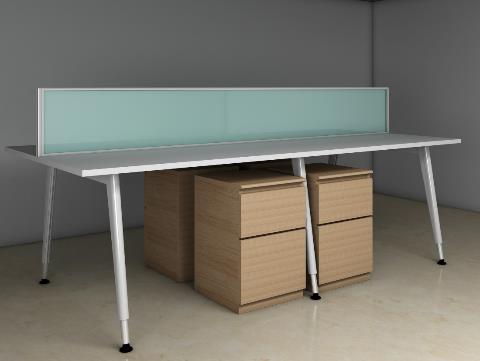 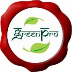 Transformer
Unique design
Fast installation
DIY kit completely assemblable on site, with changeable configuration from shared to nonshared, single to double etc as per requirement
Unique contemporary sleek design
Highly engineered sections and joinery can reduce time of installation by half
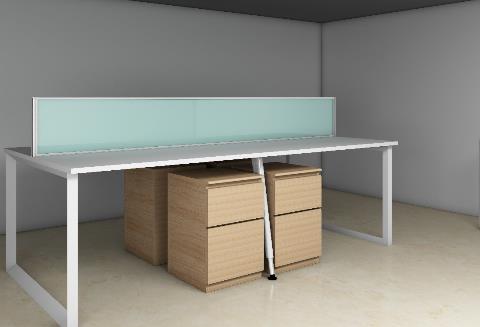 To download go to the webpage
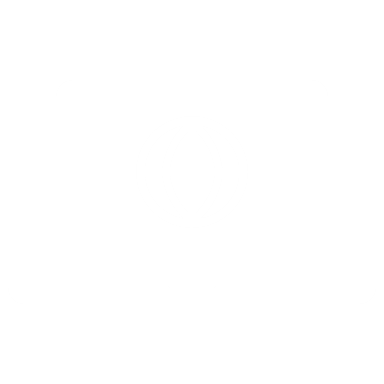 Go to webpage
Modular table leg systems
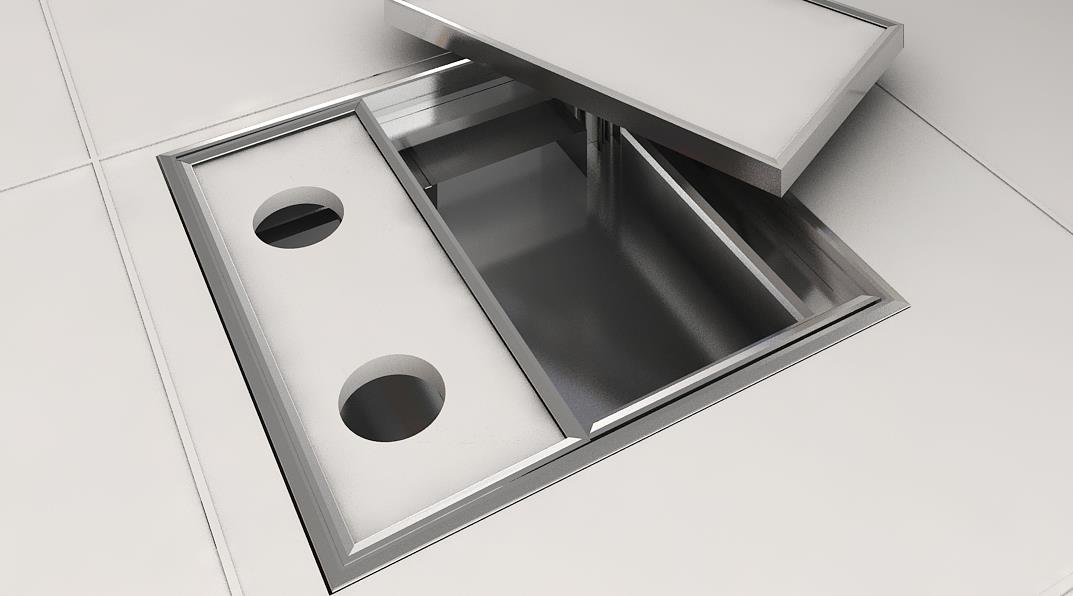 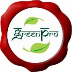 Modular Floor Junction Boxes
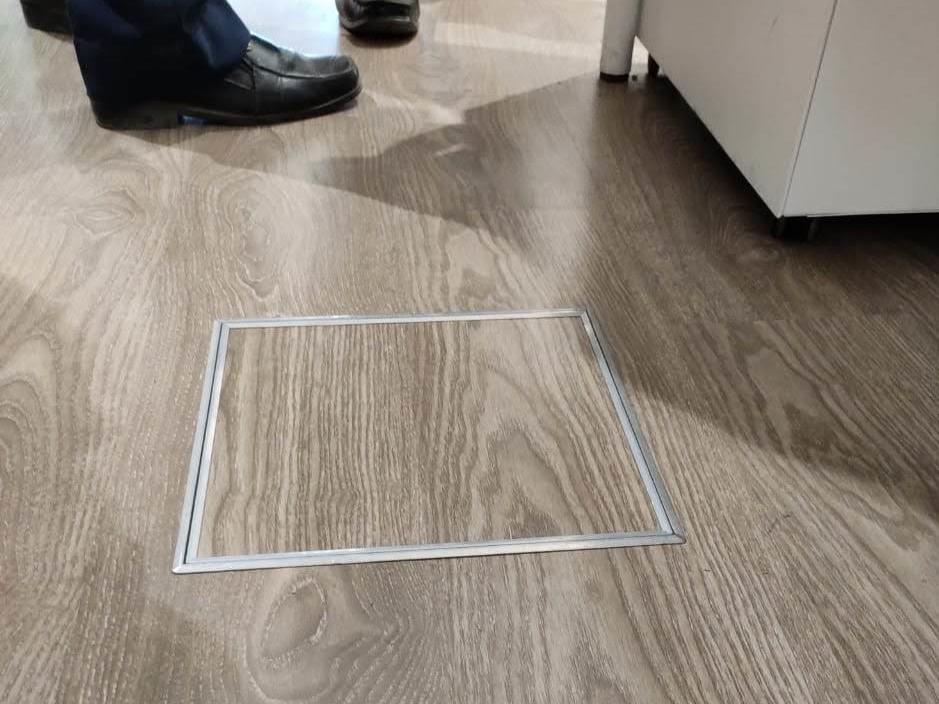 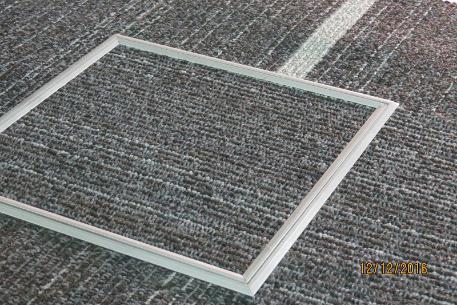 Safe strong hygienic
Can be retrofitted
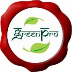 Patent design
Same floor finish
Lid design doesn’t come loose like old fashioned ugly plates which can hurt. Prevents entry of dust & rodents
Can be retrofitted in old MS or GI floor junction boxes any time
Unique solution for every project, can be provided in any shape and size, hinges & wire manager optional
Lid design accommodates same floor finish like stone, tile, carpet, wood for beautiful interior
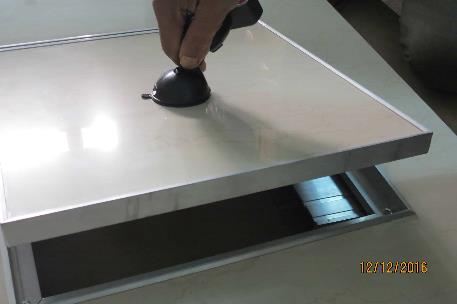 To download go to the webpage
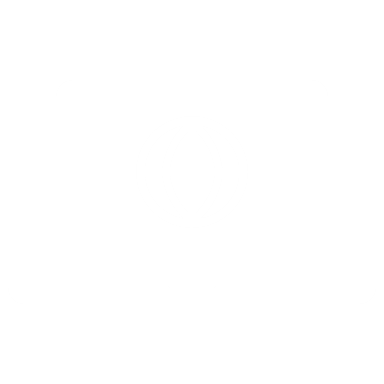 Go to webpage
Modular Floor Junction Boxes
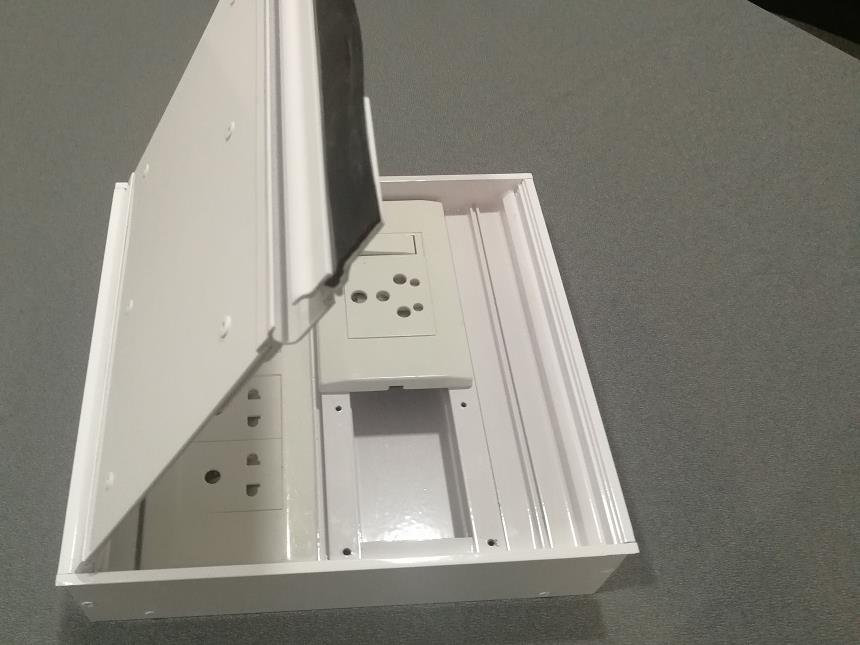 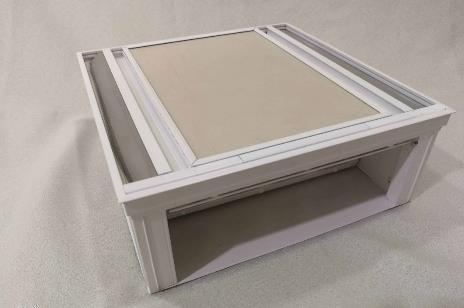 Can be retrofitted
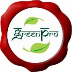 Modular design
Thinnest design
Can be retrofitted in old floor boxes which break easily
World’s first multi bay modular design cn be provided in any number of bays and any length
FB01 is just 55 mm thin and can be installed in any floor finish
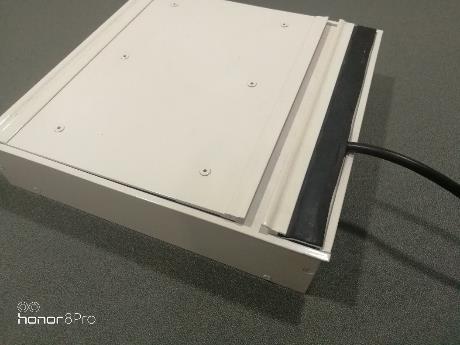 To download go to the webpage
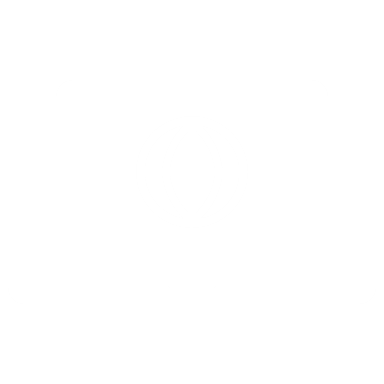 Go to webpage
Modular Floor Boxes
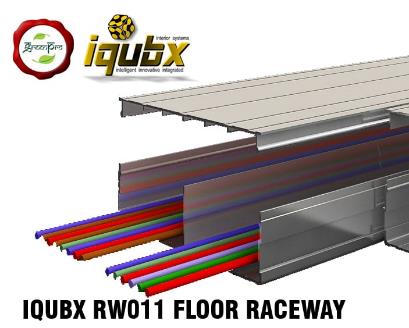 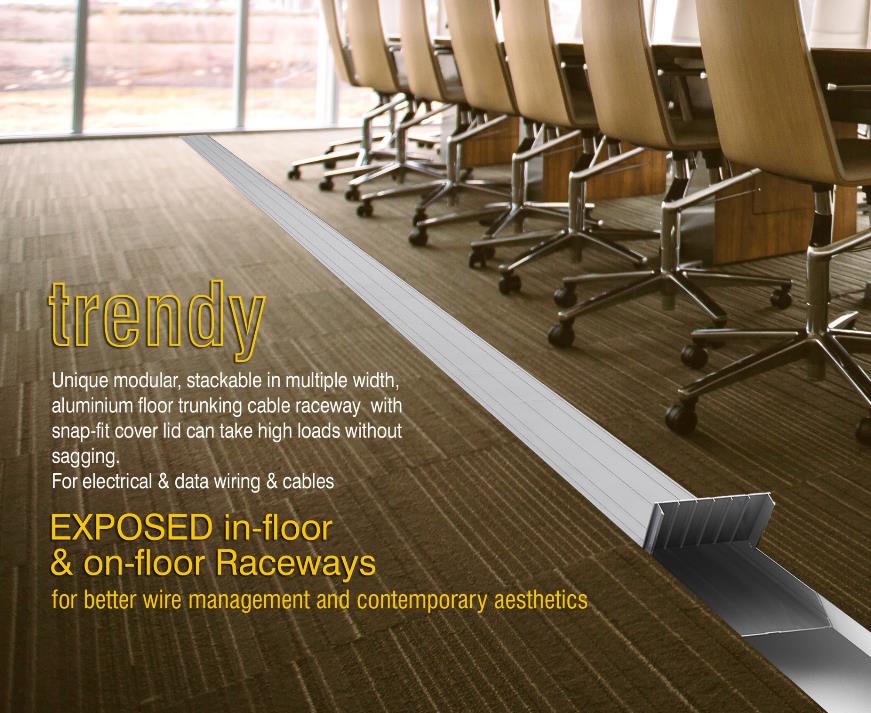 Can be retrofitted
Modular design
Snap fit lid
Can be retrofitted in any interiors to carry cables across without complete floor dismantling
World’s first professionally designed raceways which are stackable horizontally in multiples of 150 mm; designed to fit snug in substrate
Snap fit lid makes it easy to install, even exposed to floor finish, strong enough to carry good load
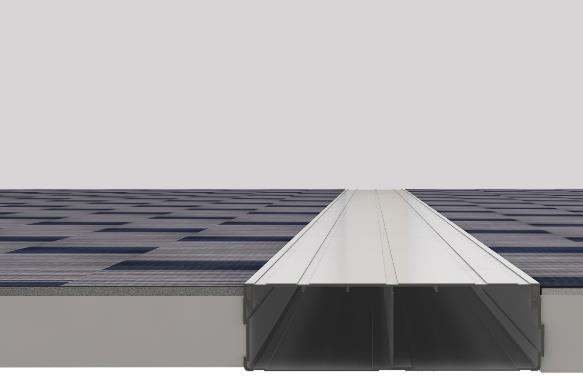 To download go to the webpage
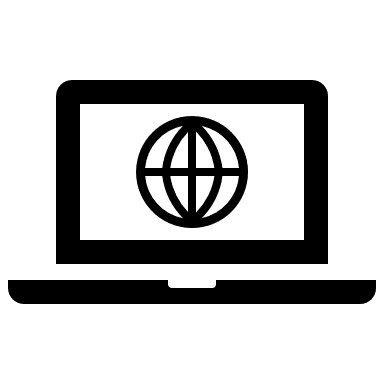 Go to webpage
Modular Floor Raceways
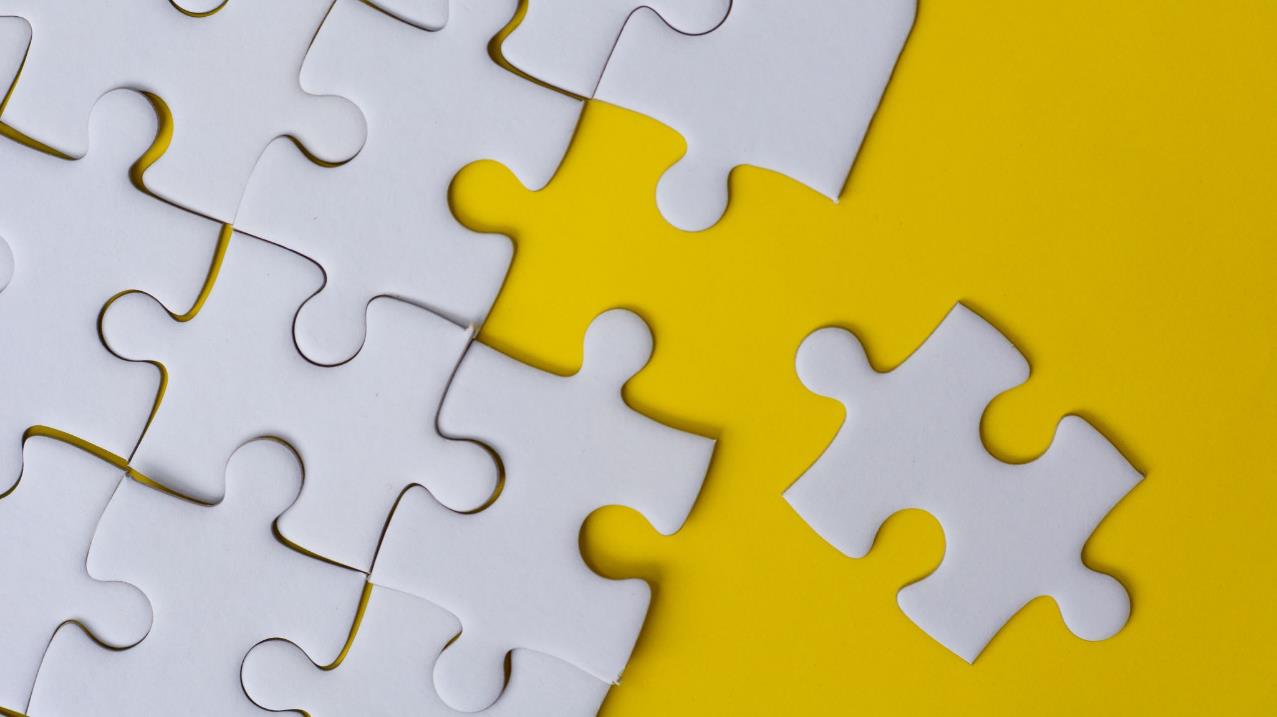 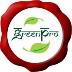 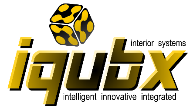 www.iqubx.com
Green certified modular
interior systems
Customized
solutions
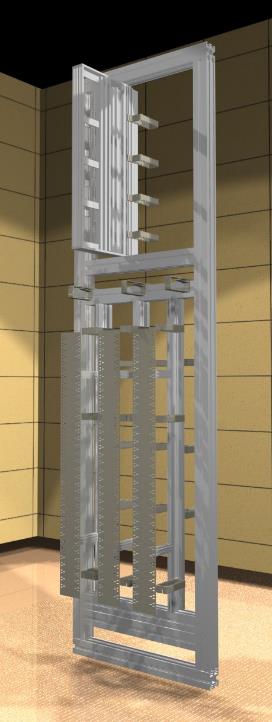 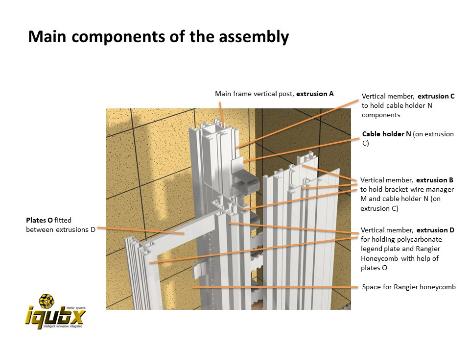 Siemens
CTR-CDR
For 
Delhi Metro
Import substitute
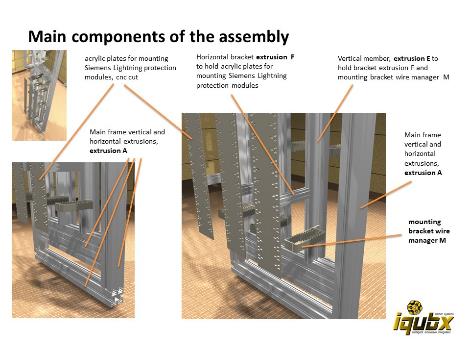 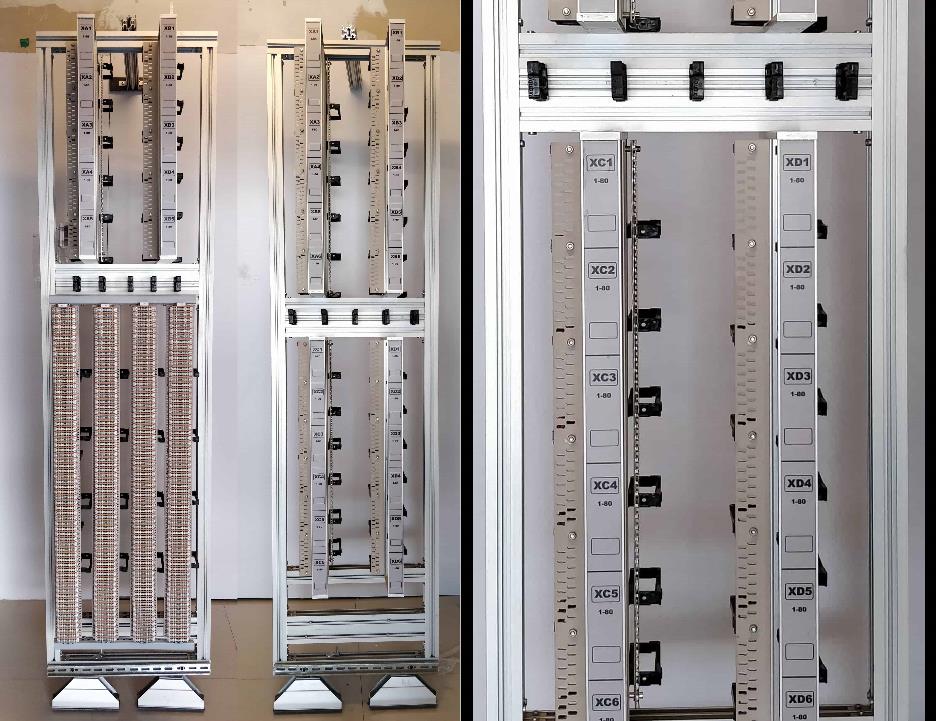 23
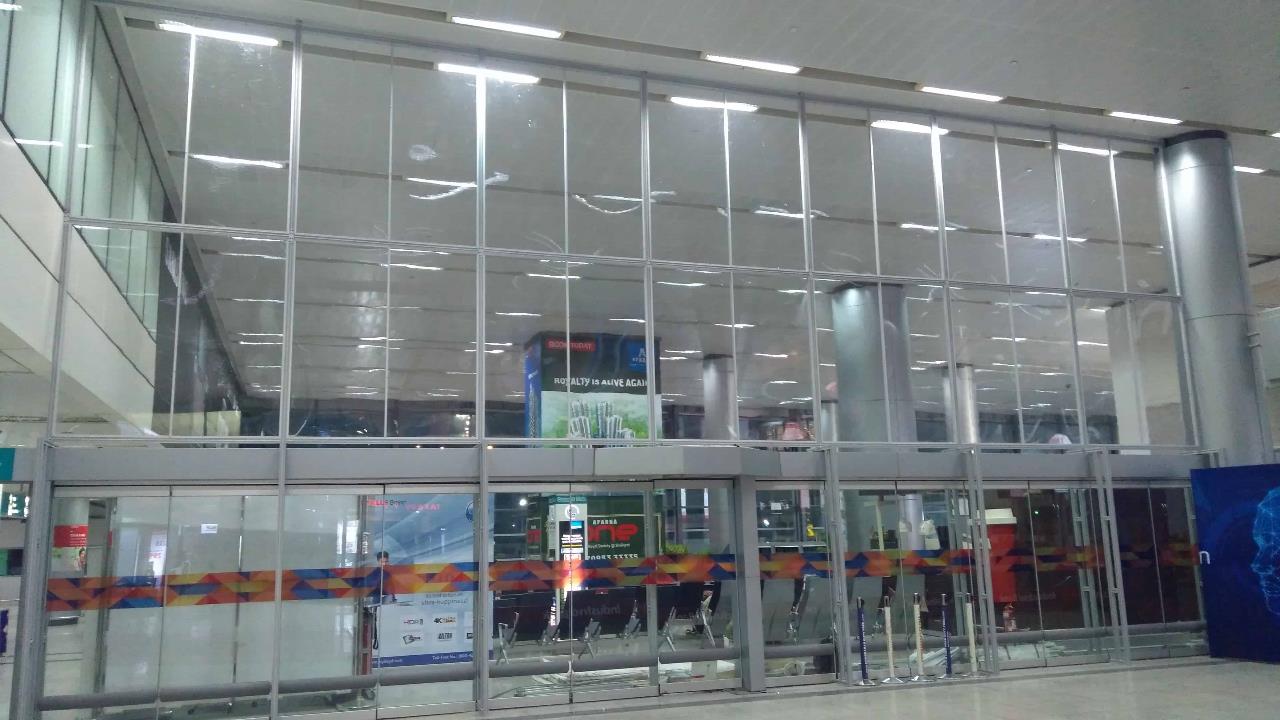 GMR Hyderabad airport
80’ x 25’ partition
Our Clients
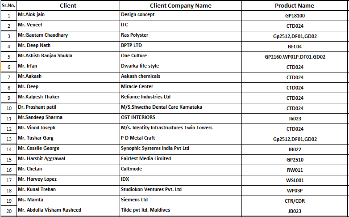 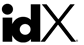 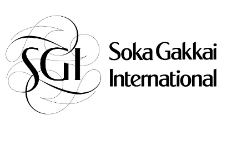 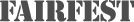 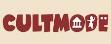 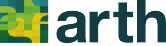 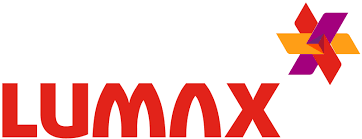 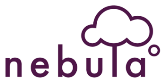 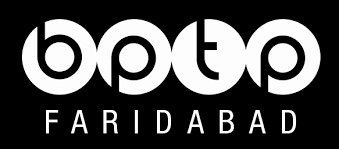 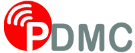 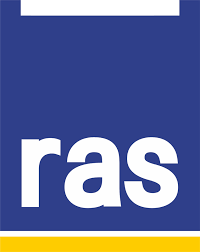 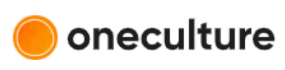 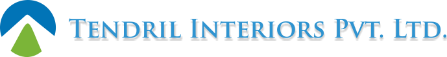 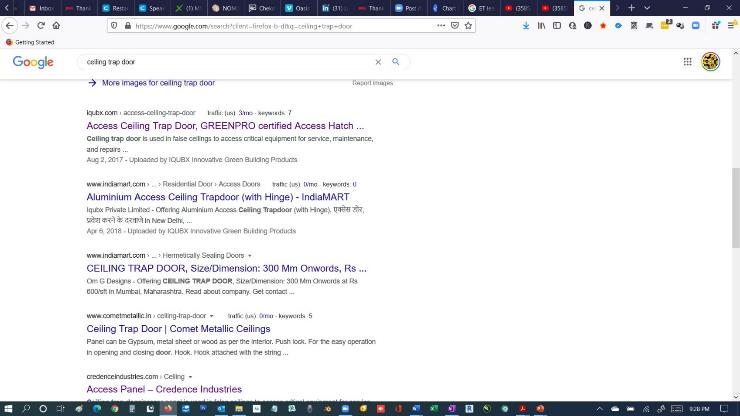 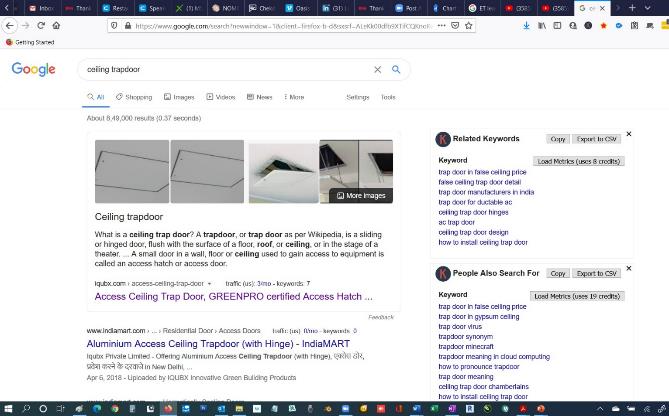 Google search engine
Pg 1 Rank 1
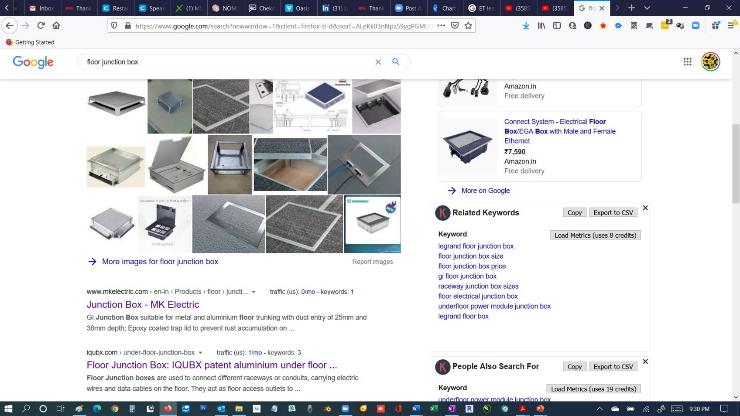 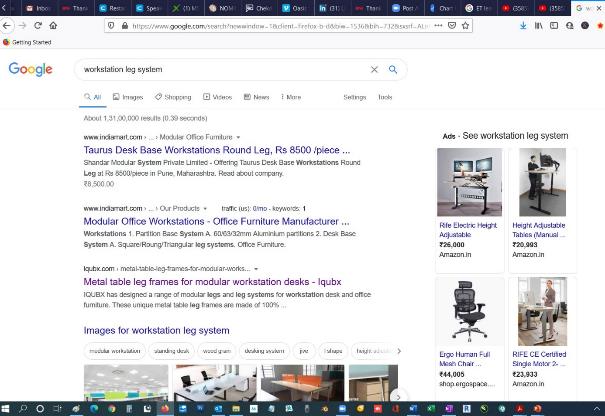 Pg 1 Rank 1
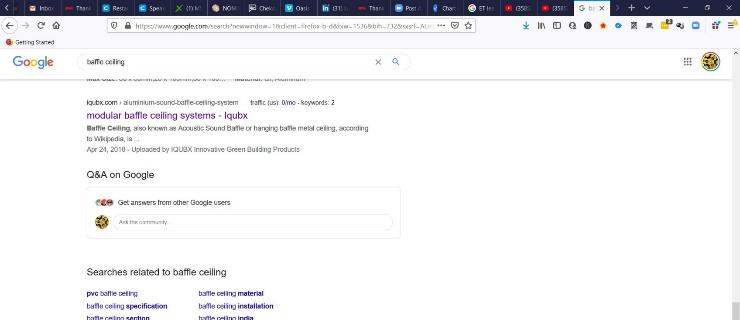 Pg 1 Rank 2
Pg 1 Rank 3
Pg 1 Rank 8
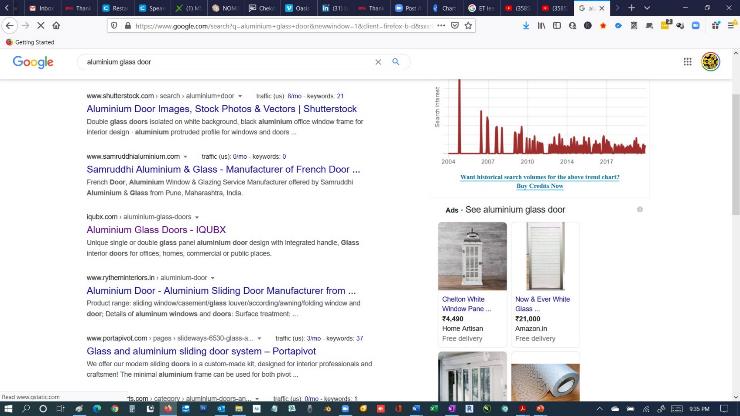 Google search engine
Pg 3 Rank 4
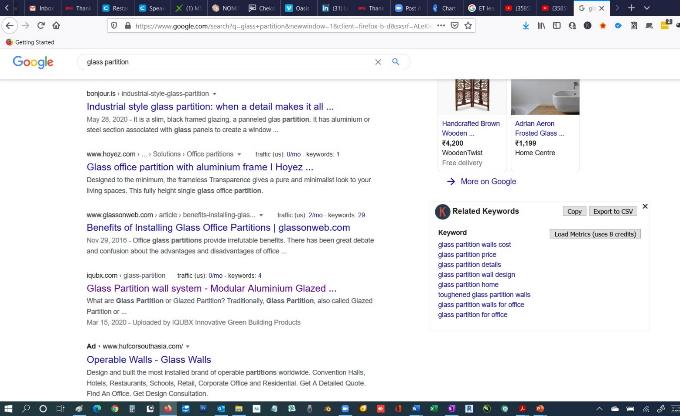 Pg 3 Rank 10
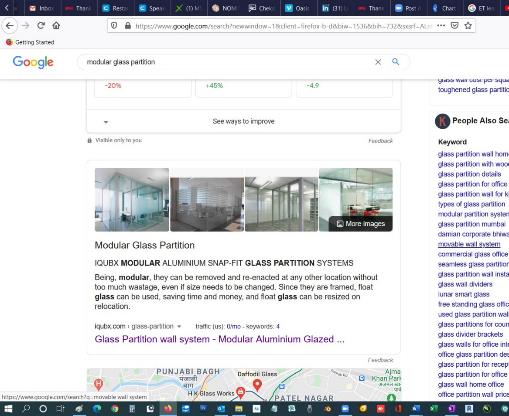 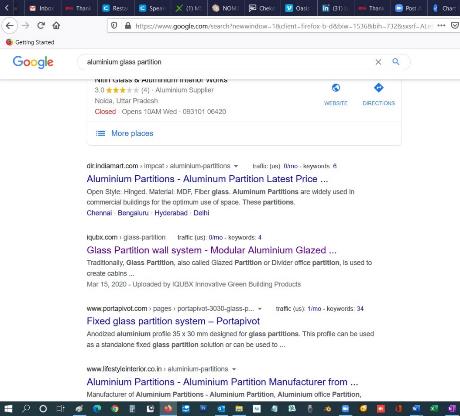 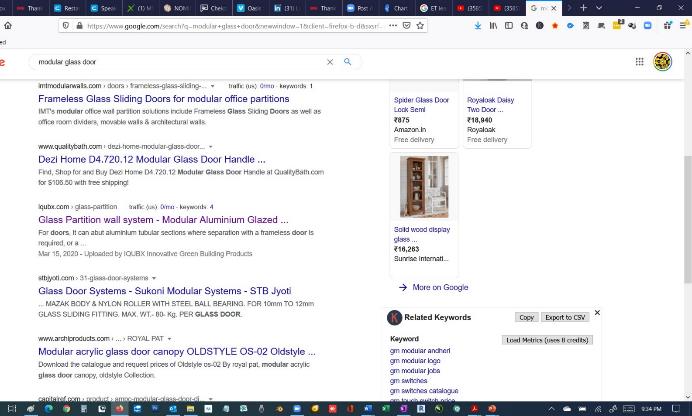 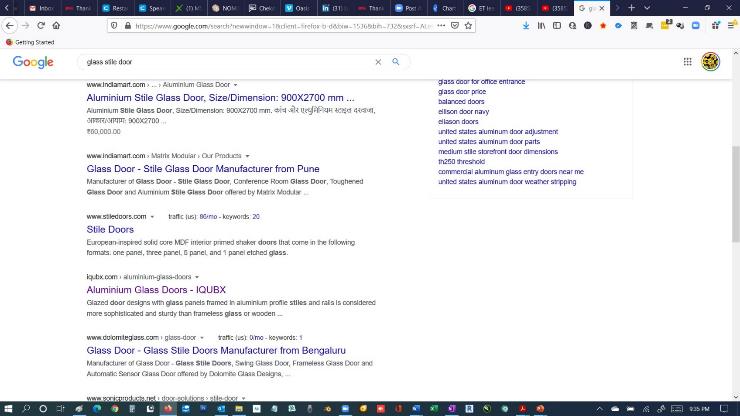 Pg 1 Rank 2
Pg 1 Rank 1
Pg 2 Rank 6
Pg 1 Rank 4
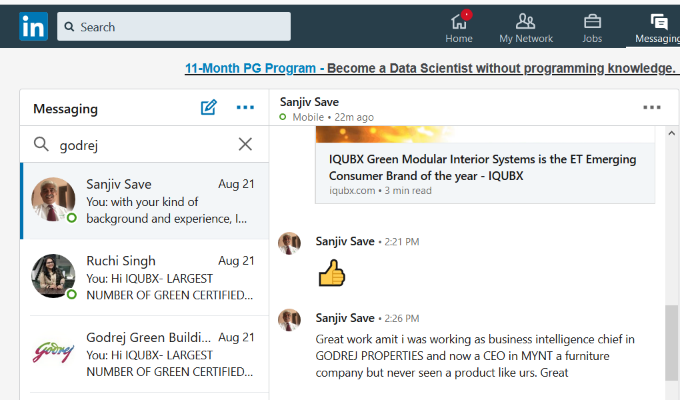 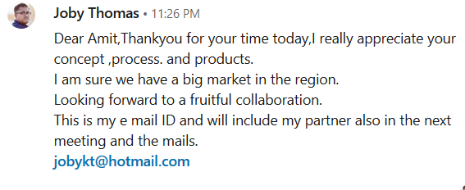 Hi Amit,
As discussed we have used your IQUBX profiles for both the partitions and the workstation legs and find them to be of good quality, and allows us the versatility to configure permutations and combinations of workstation layouts. We are now planning to introduce these systems in to our catalogue range and offer it as a complete solution to our clients. 
We and look forward to and long and mutually beneficial working relationship with IQUBX.
Regards



Harvey Lopez
Project Management Director
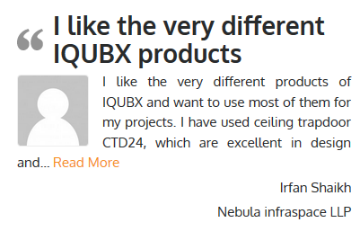 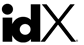 Testimonials
Sat, 29 Aug 2020 16:16:22 +0530 amitsharmacs1975@gmail.com wrote
Dear Sir,
We have got trap doors installed for our Centralised AC for our residential building in Gurugram, Haryana. The first point of contact was Mr. Sumit from IQUBX. We have got truly professional service from him. The product quality is excellent and they deliver what they promised. The trap door is light weight and completely matched with our ceiling.
Thanks IQUBX.
Regards,
Amit Sharma
karan.razdan@skvindia.com

Hi,
 
We, as a company are one of the leading Design and build commercial Interior fitout company. Furniture and fixtures are one of the most important elements in any and every project that we do. 
We came across Amit and Iqubx while searching for economical yet sustainable modular partitions solution for our project. 
I say this with delight that Amit and team have done a splendid job in providing a perfect modular partition solution. The product is one of th best modular systems available in the market highlighting and covering the gaps in the existing systems. 
I wish Amit and team all the very best for their future endeavours. 
Keep shining! 
Best regards, 
Kunal Trehan
Business Head - Furniture division
SKV
Sat, 29 Aug 2020 6:46:51 pm +0530 alocjain@gmail.com wrote
i had been looking for the clean, international look for my aluminum and glass partitions but could not seem to get proper solutions even after trying multiple markets and vendors, till i reached out to iqubx.. their sections are sleek and unconventional, their push fit beadings click effortlessly in place and generate a crisp , clean, minimalistic mies van der rohe kind of corporate look in my office interiors. for ARCHITUDE aloc jain Architect
Wed, 02 Sep 2020 3:52:48 PM +0530
IQUBX offers unique and green certified products for all interior solutions. Mr. Amit himself being an architect has recognised the gap between what's available in the market and what architects and interior designers actually need. All the products are highly customisable which is a boon for all designers. Mr. Amit puts in time and effort to understand project requirements and gives the best possible solutions which are structurally sound as well as aesthetically pleasing. This cannot be said about other indian products available in the market.
I look forward to working with him and his team in the future!
Sincerely,Shweta Shah
studio | pomegranate
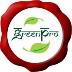 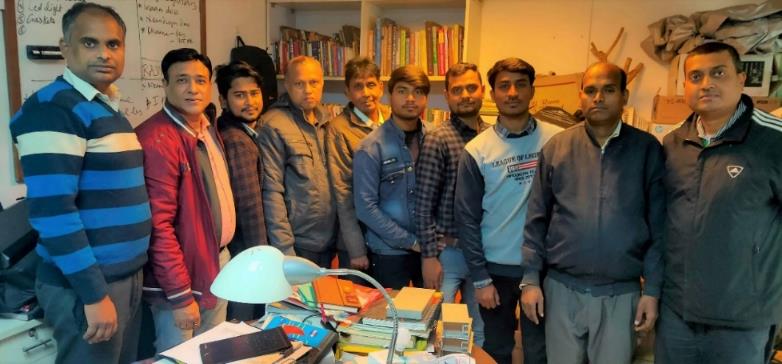 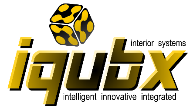 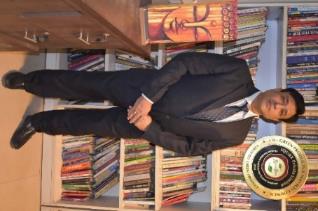 9811204811
9999001967
amit@iqubx.com
www.linkedin.com/in/amitgarg-iqubx
https://www.facebook.com/iqubx/
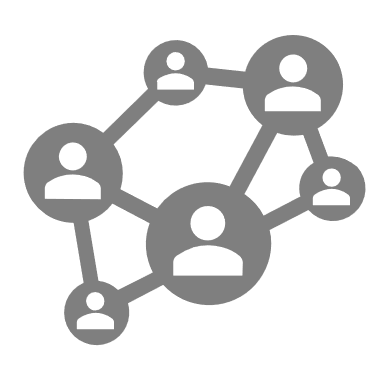 www.iqubx.com
Call us for any inquiries
Please connect on linkedin
Like our facebook page
Visit our website